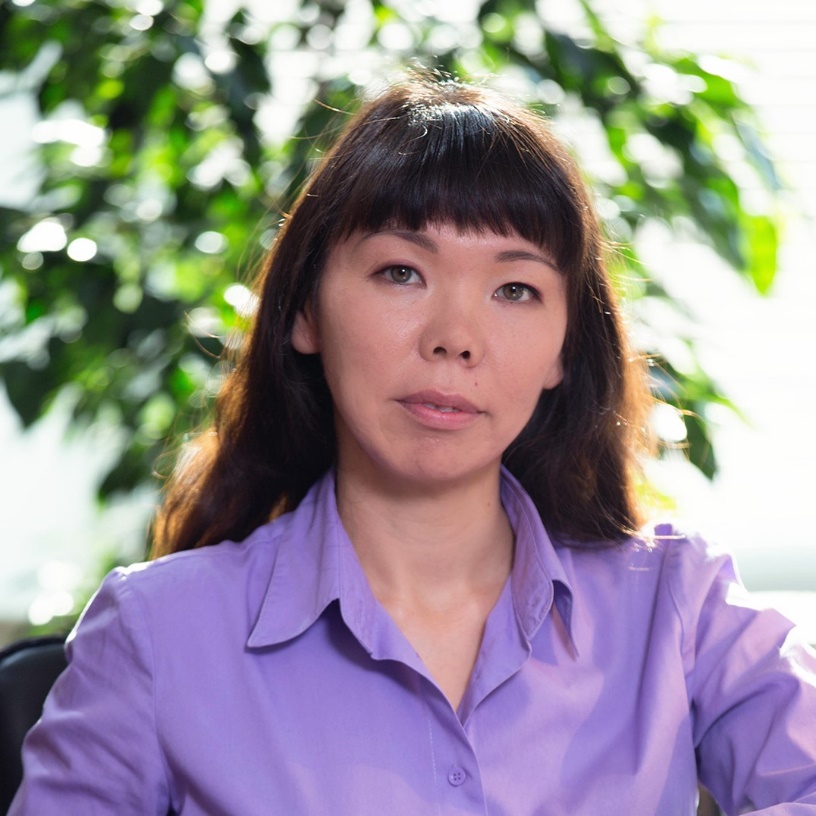 «Тонкие моменты законодательного регулирования ГЧП и концессии»СЕССИЯ:«Первая пятилетка Закона о ГЧП, становление нормативной базы»
Спикер
Идаятова Ардак - Партнер, Юридическая фирма AEQUITAS
2-ой Инвестиционный  форум  ГЧП
«ГЧП В ПЕРИОД ПАНДЕМИИ: ВЫЗОВЫ И ВОЗМОЖНОСТИ»
Online Forum PPP
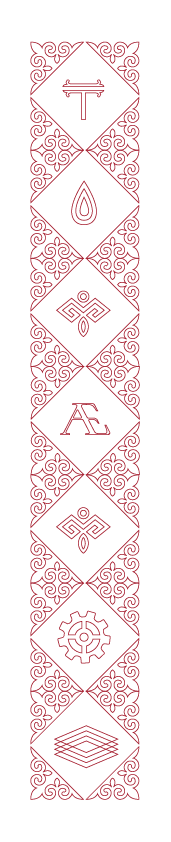 Как соотносятся Закон о ГЧП и Закон о концессиях?


Действующее правило - в части, неурегулированной Законом о ГЧП, применяются положения Закона о концессиях

Предлагаемое правило - в части, неурегулированной Законом о концессиях, применяются положения Закона о ГЧП
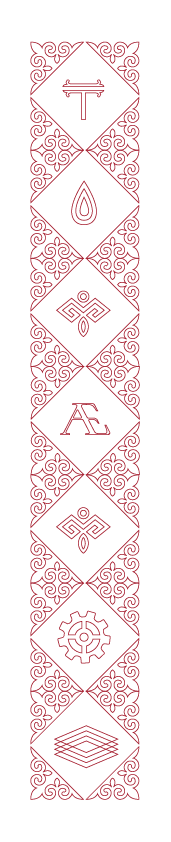 Личность концедента
Закон о ГЧП:

Концедент – Республика Казахстан, от имени которой выступают государственные органы…, заключившие договор о ГЧП
Закон о концессиях:

Концедент – государственные органы, заключившие договоры концессии и (или) прямое соглашение с кредиторами концессионера
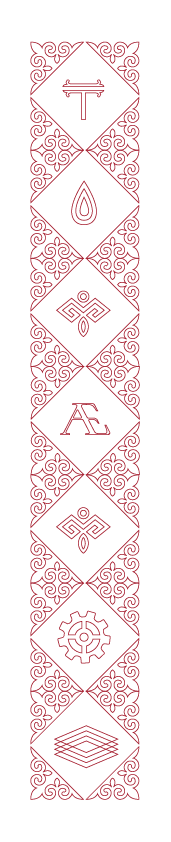 Форма и регистрация договора
Закон о ГЧП:

Недействительность, если не соблюдена письменная форма договора ГЧП
Отсутствие требования о регистрации
Закон о концессиях:

Нет специального положения о недействительности
Договор концессии подлежит регистрации
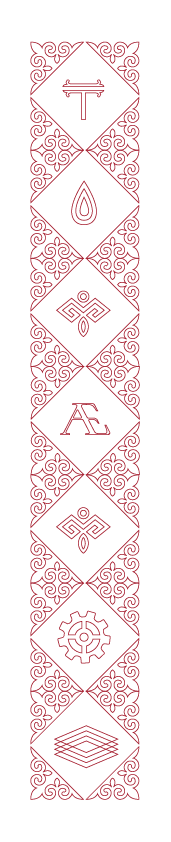 Расторжение договора
Закон о ГЧП:

Досрочное расторжениев судебном порядке


Арбитрабелен ли данный спор?
Закон о концессиях:

Досрочное расторжение во внесудебном порядке
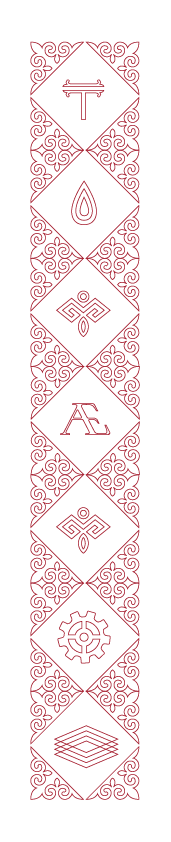 Прямое соглашение с кредиторами

Положения Закона о концессиях лучше сформулированы и более полно защищают интересы кредиторов:
право кредиторов на замену концессионера в случае нарушения условий кредитного договора;
право кредиторов назначить временного управляющего
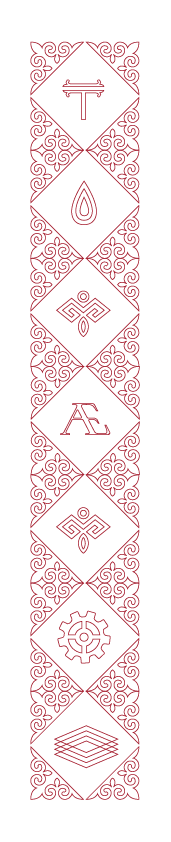 Разрешение споров
Закон о ГЧП:
Иностранный арбитраж возможен, если:
частный партнёр или один из его акционеров (˃ 25% акций/долей) является нерезидентом
стоимость проекта ГЧП свыше 4 млн МРП ($ 26 млн)
Закон о концессиях:
Иностранный арбитраж возможен, если:
это концессионный проект особой значимости
хотя бы один из акционеров (участников) является нерезидентом
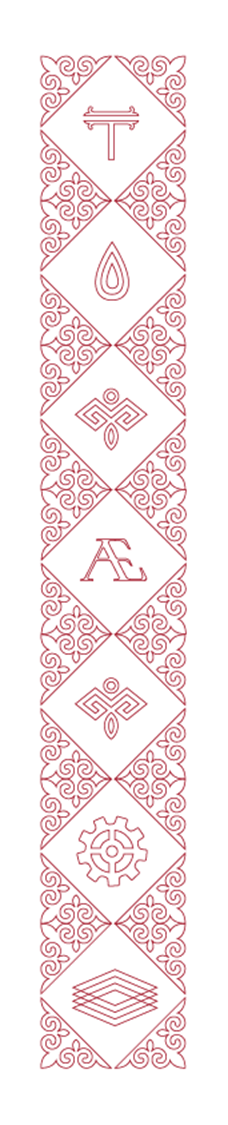 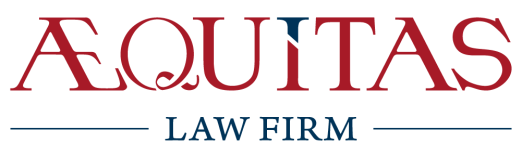 БЛАГОДАРИМ ЗА ВНИМАНИЕ!







Ардак Идаятова
Партнер
Юридическая фирма AEQUITAS 
+7 747 179 4005
a.idayatova@aequitas.kz
www.aequitas.kz